Table 1 Accretion solutions and their limitations.
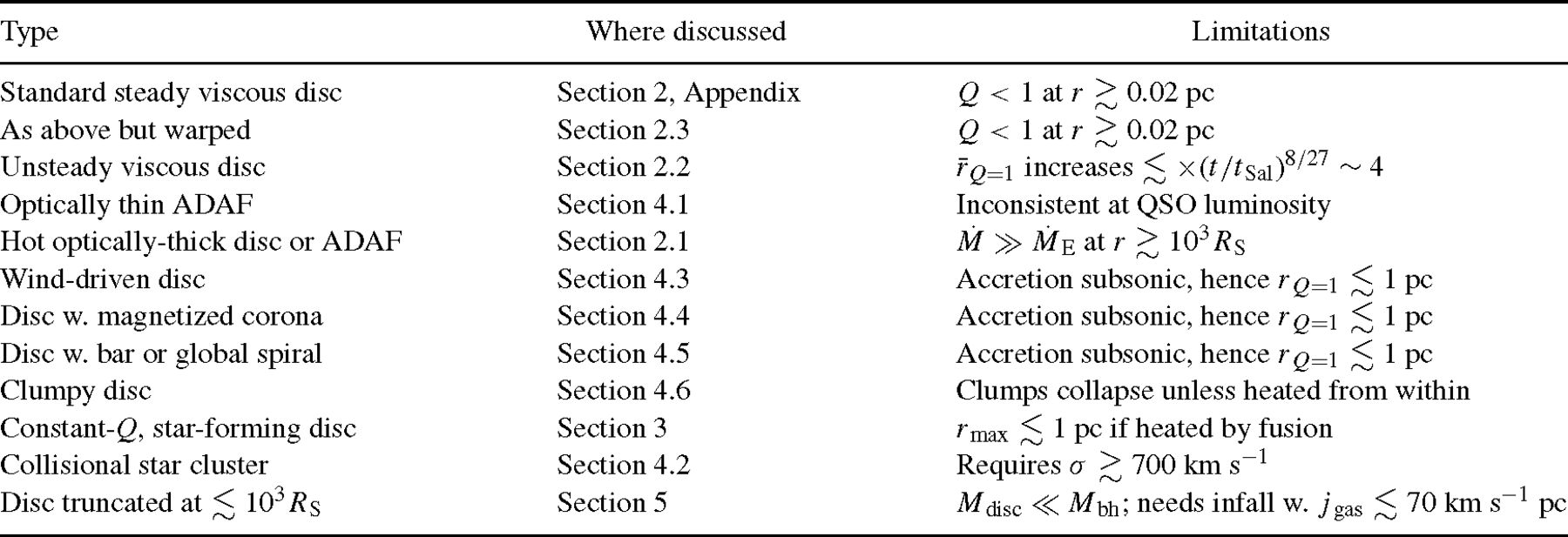 Mon Not R Astron Soc, Volume 339, Issue 4, March 2003, Pages 937–948, https://doi.org/10.1046/j.1365-8711.2003.06241.x
The content of this slide may be subject to copyright: please see the slide notes for details.
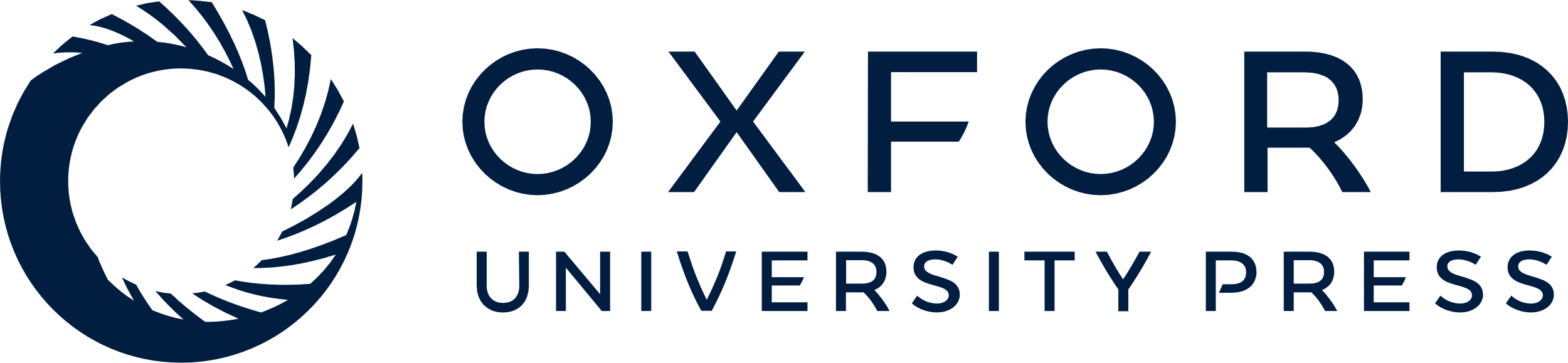 [Speaker Notes: Table 1 Accretion solutions and their limitations.


Unless provided in the caption above, the following copyright applies to the content of this slide: © © 2003 RAS 2003]
Figure 1 Loci of constant Q for black-hole masses M = 108 M⊙ (solid) and M = 109.5 ...
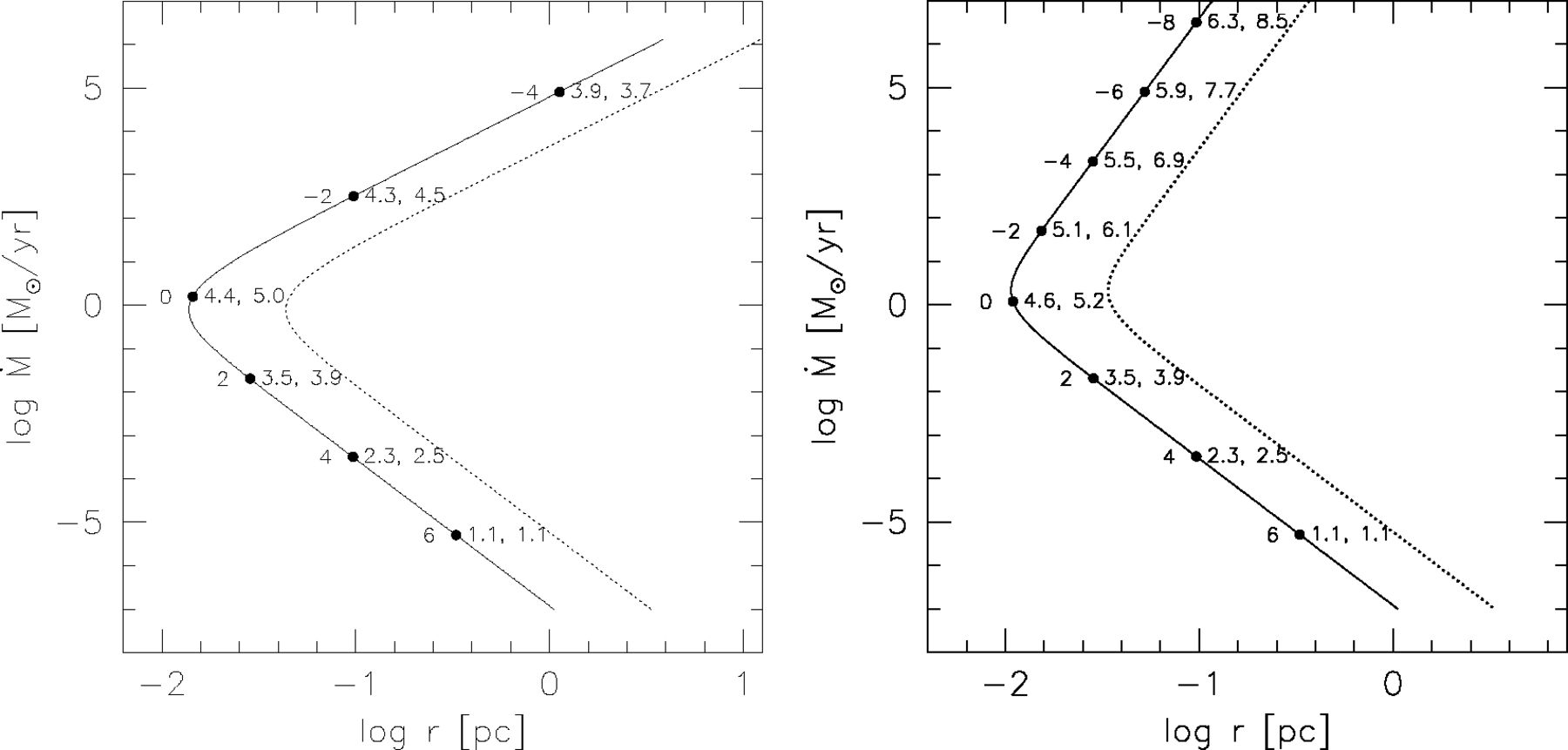 Mon Not R Astron Soc, Volume 339, Issue 4, March 2003, Pages 937–948, https://doi.org/10.1046/j.1365-8711.2003.06241.x
The content of this slide may be subject to copyright: please see the slide notes for details.
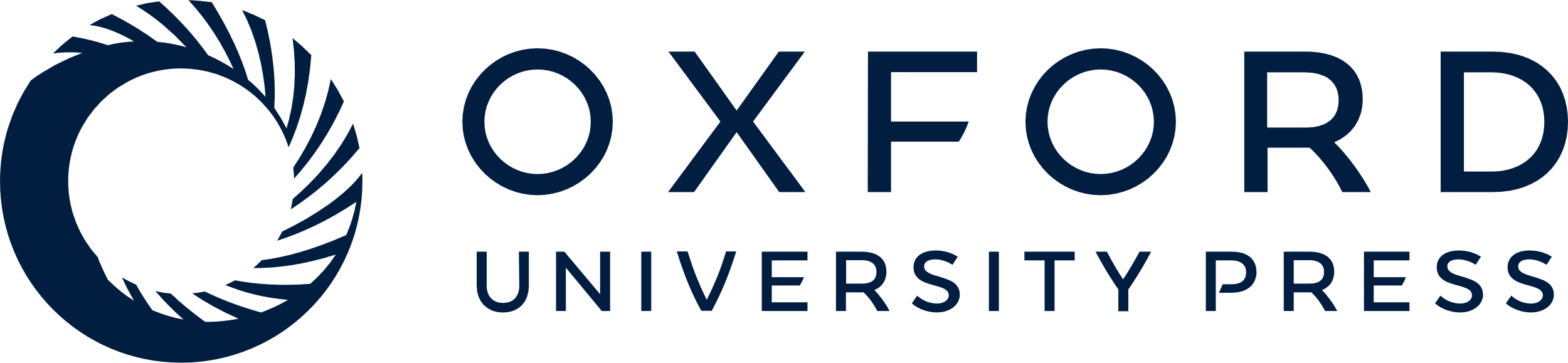 [Speaker Notes: Figure 1 Loci of constant Q for black-hole masses M = 108 M⊙ (solid) and M = 109.5 M⊙ (dashed), α = 0.3, and κ = 0.4 cm2 g−1. Left panel: b = 0, i.e. viscosity proportional to total pressure. Right panel: b = 1, ν∝pgas. Filled circles are labelled (left to right) with log (pgas/prad), log T (K), log Σ (g cm−2).


Unless provided in the caption above, the following copyright applies to the content of this slide: © © 2003 RAS 2003]